Практика развитияроссийских университетов Д.С.КонанчукДиректорЦентра образовательных разработок Московской школы управления СКОЛКОВО
Современные университеты: размер имеет значение
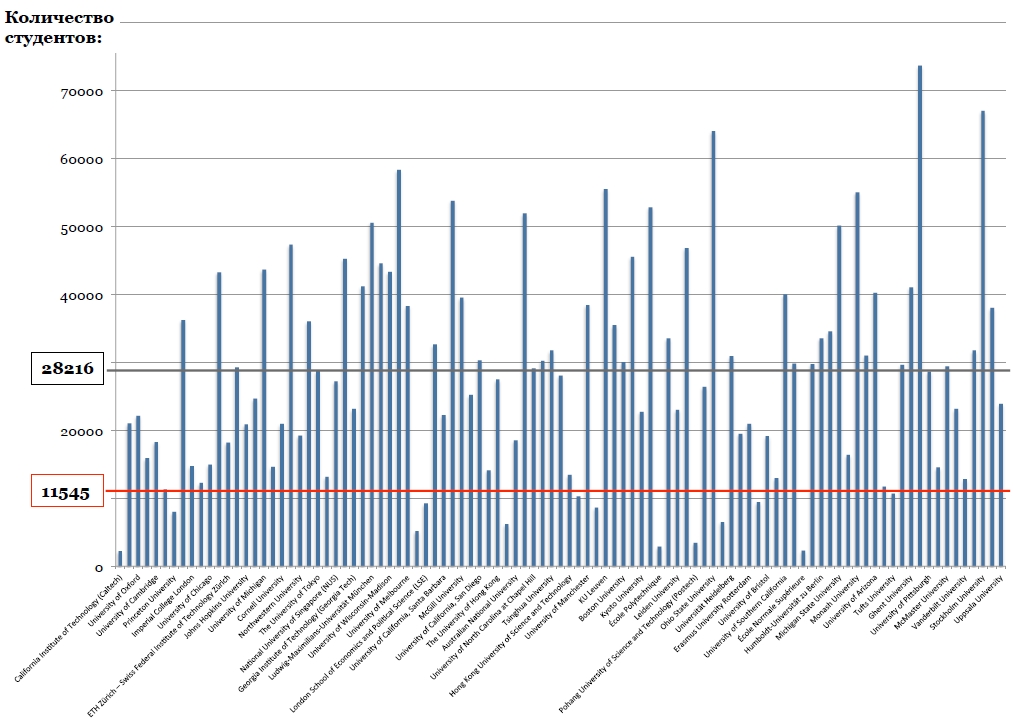 2
Участники «Программы 5/100»
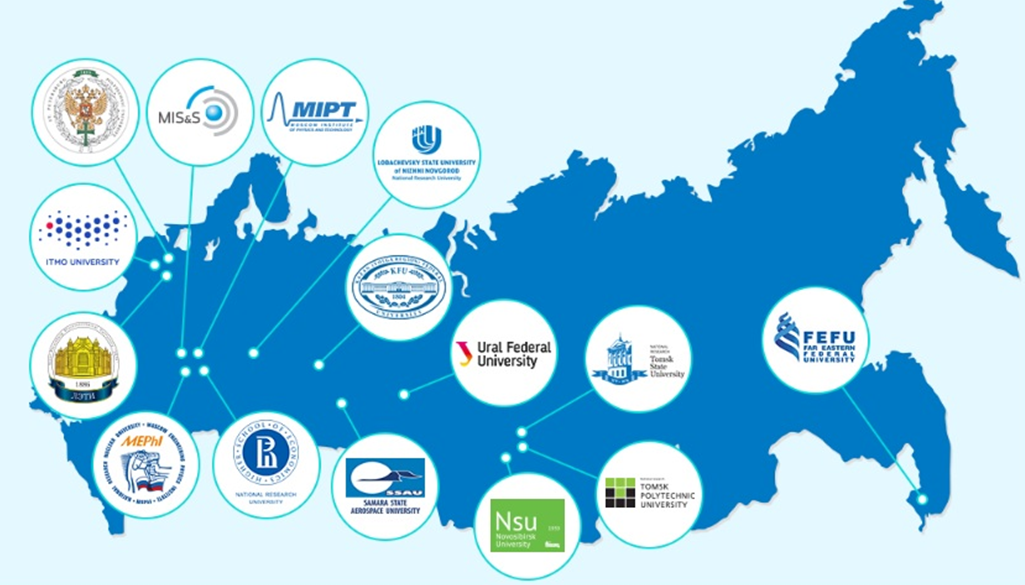 3
Ситуации и барьеры на пути развития университетов
Новая идентичность и стейкхолдеры
Мега-проекты
Нестандартные решения
Разнообразие
Барьер 3. Дефицит длинных денег и  репутации
Рост удельных и качественных показателей
 Повышение производительности НПР
«Ловушка
среднего дохода»
Барьер 2. Тяжелый «знаменатель» (неэффективность)
«Быстрые победы»
Рост валовых показателей
Задействованы все внутренние резервы
Барьер 1. Критическая масса целеустремленных людей
Мобили-зация
Приняты формальные стратегические документы (ДК)
Назначены ответственные за реализацию, готовятся отчеты.
От «быстрых побед» к долгосрочному развитию
Долгосрочные развитие
(удельные и качественные показатели)
«Быстрые победы»
(оптимизация, рост валовых показателей)
Решения
Новые лаборатории + коллективы
Академическая репутация
от Teaching к Research
University
Уникальная тема с мировой значимостью
Совместные публикации (+РАН)
Междисциплинарность
Стимулирование НПР
Онлайн присутствие (сайт, промо)
MOOC на EdX, Coursera
Ре-позиционирование
Междуна-родность
Реструктуризация (сокращеие знаменателя)
«Близкие» иностранцы
Анти-имбридинг (phD, postdocs)
Сотрудничество с иностр.вузами
Новые программы
Гранты (в основном - российские)
Финансовая устойчивость
Коммерциализация патентов
Контракты НИОКР
Фандрайзинг
Поддерживающие «сервисы»
5
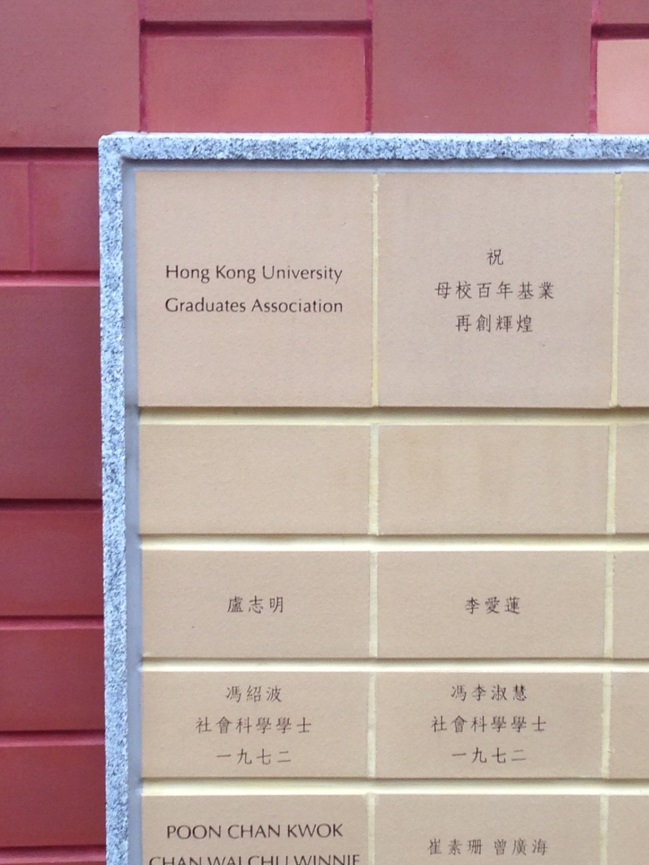 Примеры «нестандартных» решений: crowdfunding
ДОХОД
2
млрд.руб.
Мемориальная стена в Университете Гонконга (2013 год)
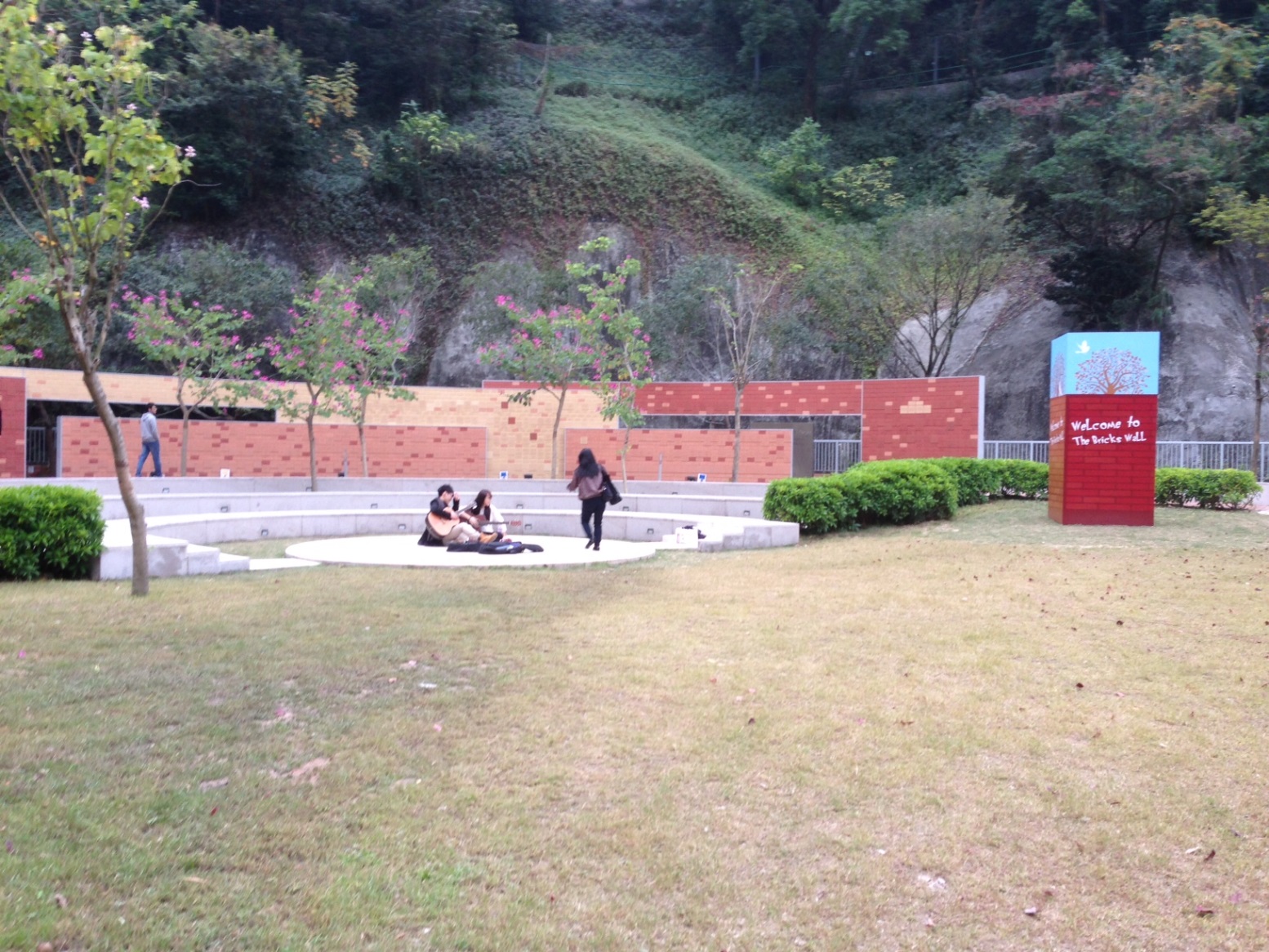 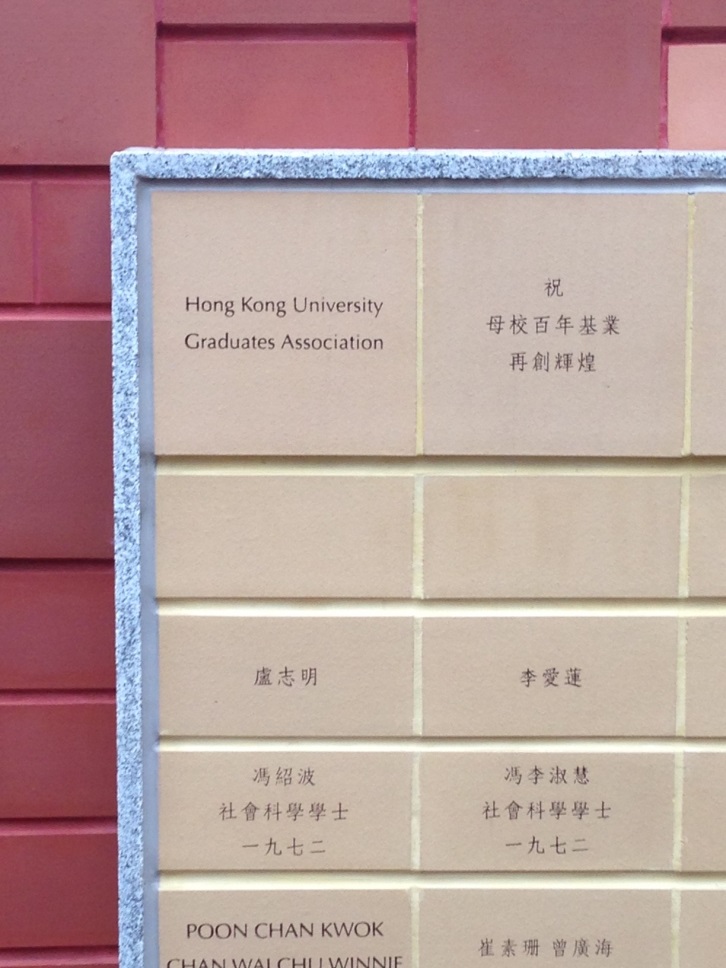 6